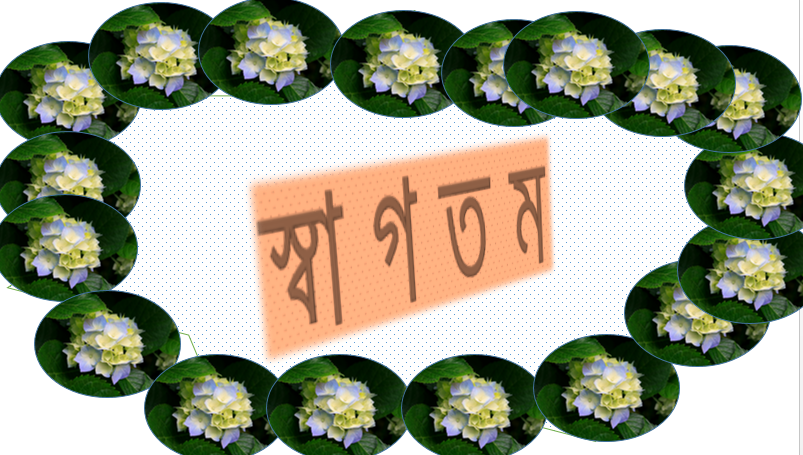 11/22/2019
1
পরিচিতি
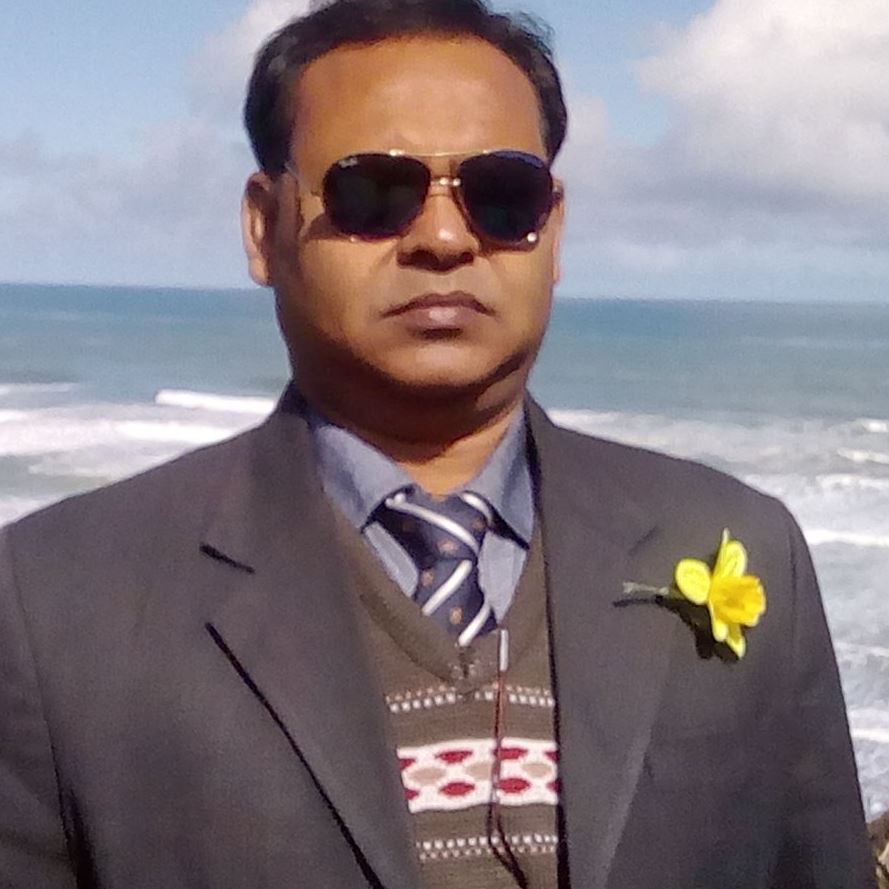 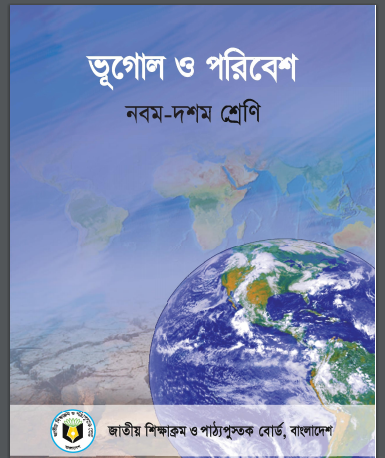 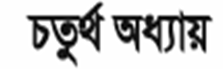 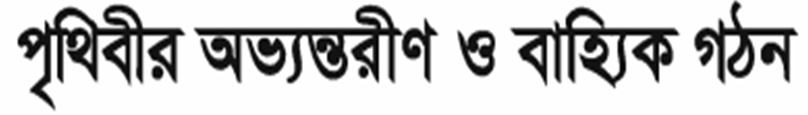 খন্দকার মোফাখখার হোসেন ,আইসিটি শিক্ষক
আফতাব উদ্দিন স্কুল এ্যান্ড কলেজ 
বাজিতপুর , কিশোরগঞ্জ ।
মোবাইল-০১৯১১৬৮৯৫০৩  
তারিখঃ ১৯/১১/২০১৯ 
E-mail- mufakkher88@gmail.com
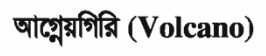 11/22/2019
2
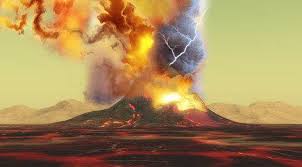 11/22/2019
3
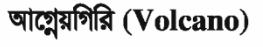 11/22/2019
4
শিখনফল
এ পাঠ শেষে শিক্ষার্থীরা-
১। আগ্নেয়গিরির ধারণা ব্যাখ্যা করতে পারবে ।
২। আগ্নেয়গিরির কারণ বর্ণনা করতে পারবে ।  
৩। আগ্নেয়গিরির অগ্ন্যুৎপাতের ফলাফল বিশ্লেষণ করতে পারবে ।
11/22/2019
5
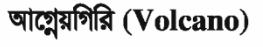 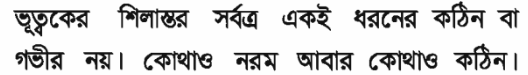 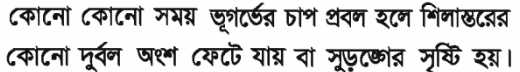 11/22/2019
6
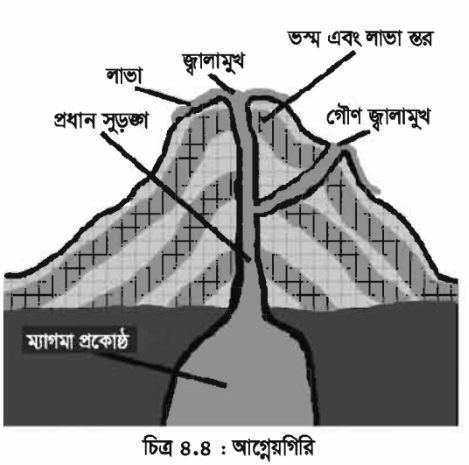 11/22/2019
7
একক কাজ
১। আগ্নেয়গিরির কাকে বলে ?
সময়ঃ ২ মিনিট
11/22/2019
8
আগ্নেয়গিরির অগ্ন্যুৎপাত
11/22/2019
9
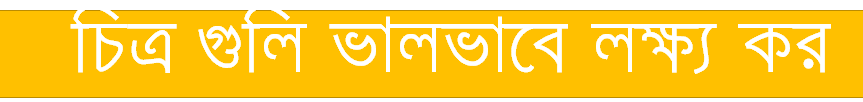 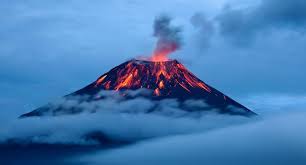 11/22/2019
10
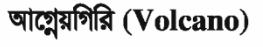 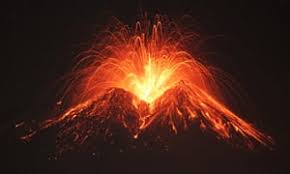 11/22/2019
11
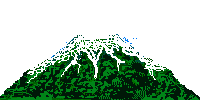 11/22/2019
12
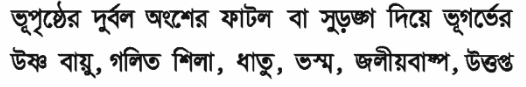 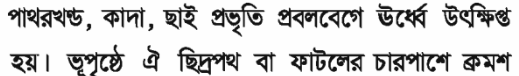 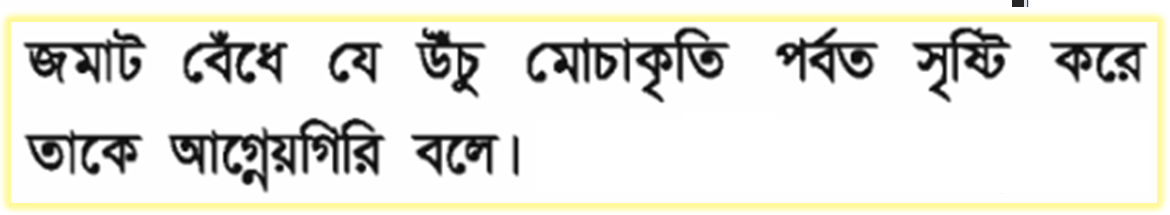 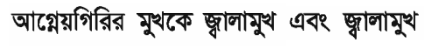 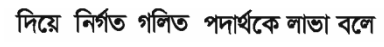 11/22/2019
13
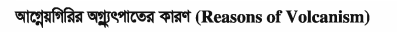 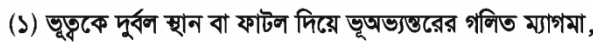 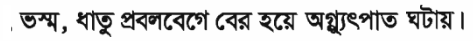 11/22/2019
14
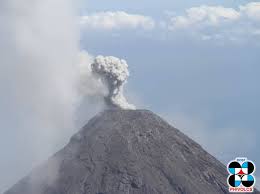 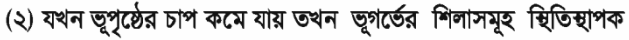 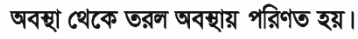 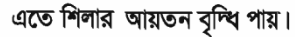 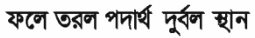 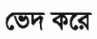 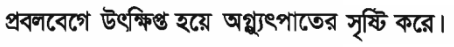 11/22/2019
15
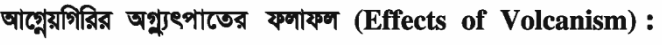 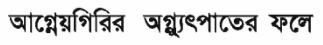 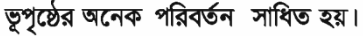 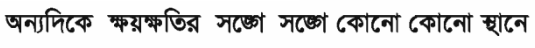 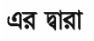 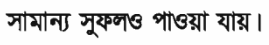 11/22/2019
16
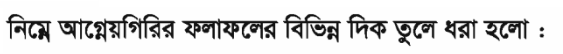 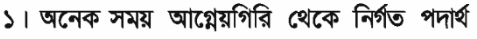 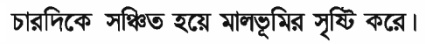 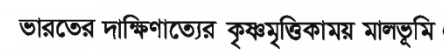 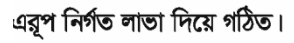 11/22/2019
17
দলগত কাজ
আগ্নেয়গিরির অগ্নুৎপাতের কারণগুলি  খাতায়  লিখ ।
সময়ঃ ০৫ মিনিট
11/22/2019
18
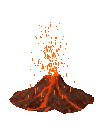 11/22/2019
19
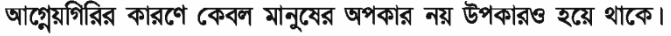 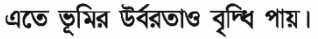 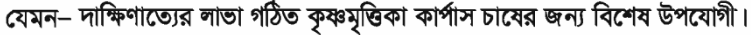 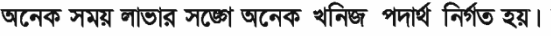 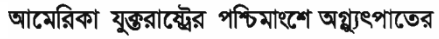 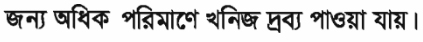 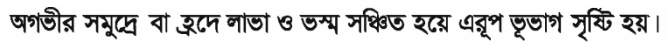 11/22/2019
20
মূল্যায়ন
বহুনির্বাচনী প্রশ্ন
১। এক কথায় মাল্টিমিডিয়া মানে কী ?
প্রকাশ মাধ্যম
দূরযোগাযোগ
ক
খ
সংবাদ মাধ্যম
বহু মাধ্যম
গ
ঘ
11/22/2019
21
২। এনিমেশনের জন্য কোনটির গতি সবচেয়ে বেশী হওয়া প্রয়োজন ?
মাইক্রোপ্রসেসর
ক
সাউন্ড কার্ড
খ
গ
থ্রি-ডি কার্ড
গ্রাফিক্স কার্ড
ঘ
ক
11/22/2019
22
৩ । 003 আইডি যোগ করতে কোন সারিতে ইনসার্সন পয়েন্টার রাখতে হবে  ?
001
ক
002
খ
ক
গ
004
005
ঘ
11/22/2019
23
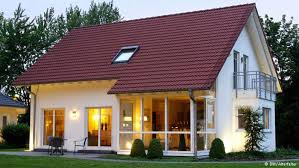 বাড়ির কাজ
আগ্নেয়গিরির অগ্নুৎপাতের ফলাফল খাতায়  লিখ ।
11/22/2019
Khandoker Mufakkher Hossain/  01911689503
24
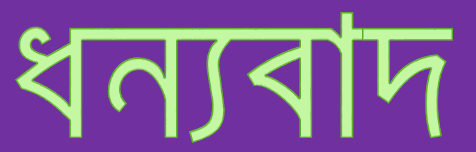 11/22/2019
25